Análisis de información de iniciativas y movimientos que conforman la Red Latinoamericana por Ciudades y Territorios Justos, Democráticos y sustentables
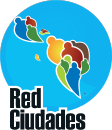 Avances de 1ra etapa de catastro interno
10 de 10 países han participado en el catastro.
52 ciudades han participado en el catastro hasta la fecha.

Argentina: 5 (completo)
Brasil: 17
Bolivia: 2
Chile: 5 
Colombia: 10 (completo)
Ecuador: 1
México: 5 (completo)
Paraguay: 2 (completo)
Perú: 3 (completo)
Uruguay: 2
Participantes
Organización
5
19
28
Organización
Comunicación
Además, existen iniciativas con cuentas en Google+, Ning y cuentas de redes nacionales y temáticas particulares.
Temáticas
Se trabajan otros temas como:
Derecho al agua
Discapacidad
Desarrollo socioeconómico
Ciudadanía
Planificación
Ciencia y tecnología
Voto Programático
Plan de Metas
Urbanismo
Primera infancia
Temáticas
Temáticas
Procesos
Otros procesos que se trabajan son:
Propuestas de Políticas Públicas
Articulación con colectivos
Divulgación de Audiencias Públicas
Procesos
Procesos
Incidencia
Incidencia
Incidencia
Incidencia
Logros obtenidos a la fecha:
Aprobación de Plan de Metas en ciudades.
Formulación y aprobación de Proyectos de Ley.
Programa de Ciudades Sustentables.
Incorporación de temas específicos en la agenda política.
Incorporación de resultados de informes de indicadores en la planificación de la ciudad.
Incidencia